802.11 TGax PHY Frame Structure Discussion for Enabling New Contention Mechanism
Date: 2014-09
Authors:
Slide 1
Abstract
CSMA/CA mechanism used in 802.11 is good for low density WLAN deployment. But in high density deployment cases, the spectrum efficiency of CSMA/CA would be very low.
The target of 11ax is to improve the spectrum efficiency in the high dense deployment, while maintaining or improving the power efficiency per station.
This contribution is to follow up the previous contribution  about enhancement of CSMA/CA mechanism using code based CSMA and to discuss some changes in the PHY layer to support the enhancement.
Slide 2
Background
Scope of 11ax 
PAR and 5C[1] indicates that 11ax will develop a new amendment for high efficiency WLAN for the indoor and outdoor operation. 
It will increase robustness in outdoor propagation environments and uplink transmissions.
It is maintaining or improving the power efficiency per station.
Slide 3
Background
Issues of Efficiency   
CSMA has very poor spectrum and MAC efficiency at high dense deployment.
[2] analyzes the performance of contention based access, and indicates the collision probability increases significantly as the number of STAs increases in coverage.
[3] points out that the efficiency of WLAN channel usage can be as low as 10% in certain conditions, which means 90% of time is wasted on control and management frames and unsuccessful data transmissions (collisions). 

In order to meet TGax PAR, it is important to improve the CSMA efficiency in high dense deployment.
Slide 4
Background
Issues of Power Consumption   
Some study report indicates that in the real-world, more than 60% power consumption of WLAN device is from idle listening mode, even with power-saving mode enabled.
The reason of low power efficiency of WLAN device mainly comes from its CSMA mechanism
the radio must be turned on and perform idle listening continuously, in order to detect unpredictably arriving packets or CCA sensing.
The energy consumption in idle listening is comparable to that in the active transmitting or receiving.

Therefore it would be critical to reduce the power consumption in the idle listening.
Slide 5
Background
Enhancement of CSMA/CA 
[4] suggests to improve CSMA/CA performance via introducing code based contention mechanism. With a unique code for each STA, 
allows multiple STAs to contend the medium at same time  
allows the AP to detect the multiple contentions and schedule multiple transmissions without collision.
It can also improve the power efficiency per STA
Contention Window
idle
AP
BA
Busy
CA
CTS
xIFS
SIFS
STA1
CR
STA2
A-PPDU
A-PPDU
A-PPDU
CR
RTS
STA3
CR
Slide 6
11ax PHY Frame Structure Discussions
Goals of 11ax Frame Structure 
Enable a new contention mechanism to improve the MAC and spectrum efficiency
Reducing the medium wasted time during contention
Reducing the possibility of transmission collision.
Minimizing the overhead of preamble and transmission
Define a special PHY frame for the contention request 
Allow multiple contentions at same time without collisions  
Be able to fit into both indoor and outdoor scenario to improve the transmission robustness.
Co-existence with legacy STAs
Allow legacy STAs to perform CCA detection to be aware of the medium occupancy condition.
 Reuse the existing frequency and timing synchronization algorithm.
Slide 7
11ax PHY Frame Structure for CR/CA
Frame Structure for CR and CA 
CR frame is used for multiple STAs to contend the medium at the same time and allows  the AP to distinguish multiple requests. 
CA  frame is used for AP to send a grant information to the contending STAs.
L-STF, L-LTF and L-SIG: legacy fields backward compatible to IEEE 802.11
This is the generic part of HEW PHY frame structure
HEW Zadoff-Chu Field (HE-ZCF): Used to improve mulitple access via allowing contention in the code domain. It contains a ZC sequence (ZC-SEQ) and Cyclic Prefix (CP).
L-STF
L-LTF
L-SIG
HE-ZCF
802.11ax CR/CA
2 symb
2 symb
1 symb
HE symbol
CP
ZC-SEQ
Slide 8
11ax PHY Frame Structure for CR/CA
Backward Compatibility and Co-Existence (1)
L-STF and L-LTF: 
Those fields are to keep the backward compatibility for legacy stations to sense the medium occupancy via CCA Carrier Sensing detection. If missing detection of those fields,  it would trigger the CCA- Energy Detection which is 20dB higher than CCA-CS.
Used for the receiver to the timing and frequency synchronization with the transmitter. L-STF/L-LTF allows to re-use the existing frequency and timing synchronization algorithm.
11ax PHY Frame Structure for CR/CA
Backward Compatibility and Co-Existence (2)
L-SIG field:
Rate bits shall be set to “BPSK r=1/2” for CR/CA frame.
Reserved bit shall be set to “1” to indicate CR/CA frame. 
Tail bits shall be set to “0”
Length bits shall be set to L-SIG duration.
L-SIG Duration in CR is to protect the transmission of CR and CA
L-SIG Duration in CA is to protect the CA and following transmission
All HEW STAs shall use the same settings in CR.
L-STF
L-LTF
L-SIG
HE-ZCF
Rate
(4bits)
Rsvd
(1bit)
Length
(12bits)
P
(1bit)
Tail
(6bits)
HE IFS
L-STF
L-LTF
L-SIG
HE-ZCF
L-SIG Duration (CR)
11ax PHY Frame Structure for CR/CA
Discussion  
Since all HEW STAs use the same setting in L-SIG of CR frame during the contention, L-STF/L-LTF/L-SIG signal sent from multiple stations could be viewed as multi-path from a single source.

Assuming that STAs have synchronized to AP based on AP’s DL frame,  if the timing and frequency alignment of STAs to AP is within a certain threshold, the AP and other nearby STAs (including legacy) could be able to synchronize with CR frame transmission and decode the L-SIG.

Therefore the L-STF/L-LTF/L-SIG in the new PHY frame structure could support simultaneous transmissions from different STAs without self interference and can be detected by 3rd part STAs.
11ax PHY Numerology Discussion
FFT Size   
The current 802.11 uses 64 FFT in 20MHz bandwidth
Subcarrier Spacing:  20MHz / 64 = 312.5KHz  
The DFT duration and CP of OFDM symbol is 3.2us and 0.8us respectively.
Channel Model for Outdoor 
Three channel models are considered for WLAN outdoor scenario [7]: 
IEEE 802.11 Channel model F [5], UMi and UMa channel models [6] 
The current CP (0.8 us) defined in current IEEE 802.11ac spec [8] may not be  long enough to cover the maximum delay spread in outdoor case.
Slide 12
11ax PHY Numerology Discussion
HEW PHY Numerology
To make link more robust in the outdoor case, it might need to increase CP.  But increasing CP length without changing the FFT size (i.e. keep the same symbol duration) would cause the degradation of efficiency.
[9], [10] analyzed different options of new PHY numerology
FFT size:  2x (128); 4x (256) or 8x (512)
CP lengths:  0.4us, 0.8us, 1.6us, or 3.2us 
It shows the performance at difference FFT sizes
0.8us CP is not secure for the robustness of outdoor case
The compensation of carrier frequency offset is well performed up to 500KHz at CP = 0.8us for 4x FFT size.
It suggests HEW FFT size  = 4x 64 = 256.
HEW Subcarrier Spacing:  20MHz / 256 = 78.125KHz. 
HEW DFT length TDFT: 1 / 78.125 = 12.8us
HEW CP length:  TCP = 1/32, 1/16, 1/ 8 or ¼ x TDFT  = 0.4us, 0.8us, 1.6us or 3.2
HEW symbol length:  12.8us + 0.4 (or 0.8, 1.6 or 3.2)us = 13.2us …
Slide 13
11ax PHY Numerology Discussion
Zadoff-Chu Sequence 
The uth root Zadoff-Chu Sequence is defined as


where NZC is the length of Zadoff-Chu sequence, NSC is the number of Subcarrier, (NZC  < NSC ) 

From the root Zadoff-Chu sequence, the Contention Request frames with zero correlation of length NCS – 1 are defined by cyclic shifts


where Cv is the cyclic shift
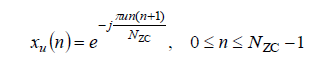 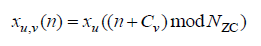 Slide 14
11ax PHY Numerology Discussion
Zadoff-Chu Sequence Numerology 
FFT size NSC also impacts the number of available Zadoff-Chu sequences NZC.
In LTE, it uses 1.25kHz subcarrier spacing in RACH for small cell and 7.5kHz subcarrier spacing for large cell,  which supports 139 and 839 ZC sequences respectively. 
For 256 FFT, we may choose numerology for CR/CA
NZC = the prime number (<=251) 
Zadoff-Chu Sequence time:  TSEQ  =  TDFT = 12.8us
Zadoff-Chu CP time:  TCP  =  1/8 x TSEQ = 1.6us
Zadoff-Chu C symbol time = Tsymb = TSEQ  + TCP = 14.4us
Slide 15
11ax PHY Numerology Discussion
Zadoff-Chu Sequence Numerology
Cyclic Shift Cv
Cv = v NCS ,  where v = 0, 1, 2, …  [NZC / NCS] – 1
NCS  depends on the cell radius. In order for the STA at cell edge to be distinguishable,
NCS x TSEQ / NZC > Time Sync Offset (TSO) + Delay Spread (DS)
For example:  
For ICD = 150m, TSO = 0.4us, DS = 0.8us,  NZC = 251,  then NCS >= 24,  NZC / NCS = 10.
For ICD = 30m,  TSO = 0.1us, DS = 0.2us, NZC = 251,  then NCS >= 6, NZC / NCS = 41.
Slide 16
Conclusion
Summary 
Code based contention mechanism would help to reduce the collision and improve the spectrum usage efficiency.
Code based contention mechanism would reduce the idle listening time and improve the power efficiency.
The new PHY frame structure for contention request frame is backward compatible to legacy 802.11 system, and allow 3rd part  stations to sense the medium occupancy.
The new contention request frame supports multiple stations to contend the medium at same time and allows AP to distinguish and arbitrate multiple contention requests.
Slide 17
References
11-14-0165-01-0hew-802-11-hew-sg-proposed-par
11-13-0505-00-0hew-mac-efficiecy-analysis-for-hew-sg
11-14-0835-01-00ax-functional-requirements-discussion
IEEE 802.11 11-14-0616-00-00ax-CSMA-enhancement-suggestion
IEEE 802.11 11-03-0940-04-000n-tgn-channel-models
11-14-0882-03-00ax-tgax-channel-model-document
11-14-0980-01-00ax-simulation-scenarios
IEEE 802.11AC  Specification
11-14-0801-00-00ax-envisioning-11ax-phy-structure-part-ii.
11-14-0804-01-00ax-envisioning-11ax-phy-structure-part-I
Daniel Halperin, etc. “Demystifying 802.11n Power Consumption”
Xinyu Zhang, etc. “E-MiLi: Energy-Minimizing Idle Listening in Wireless Networks”
Slide 18